May 2025
Project: IEEE P802.15 Working Group for Wireless Personal Area Networks (WPANs)

Submission Title: [TG15.6ma Closing Report for May 2025]
Date Submitted: [15th May 2025]	
Source: [Ryuji Kohno1,2,] [1;Yokohama National University, 2;YRP International Alliance Institute(YRP-IAI)]                                                                   
Address [1; 79-5 Tokiwadai, Hodogaya-ku, Yokohama, 240-8501 Japan
               2; YRP1 Blg., 3-4 HikarinoOka, Yokosuka-City, Kanagawa, 239-0847 Japan]
Voice:[1; +81-90-5408-0611], FAX: [+81-45-383-5528], 
Email:[1: kohno@ynu.ac.jp,  2: kohno@yrp-iai.jp] Re: []
Abstract:	[This document contains closing report for TG15.6ma for Revision of P802.15.6-2012 with Enhanced Dependability May 2025.]
Purpose:	[information]
Notice:	This document has been prepared to assist the IEEE P802.15.  It is offered as a basis for discussion and is not binding on the contributing individual(s) or organization(s). The material in this document is subject to change in form and content after further study. The contributor(s) reserve(s) the right to add, amend or withdraw material contained herein.
Release:	The contributor acknowledges and accepts that this contribution becomes the property of IEEE and may be made publicly available by P802.15.
Slide 1
May 2025
IEEE 802.15 TG6ma (Revision of IEEE802.15.6-2012) Closing ReportIn Personal and Virtual Hybrid Plenary SessionWarsaw, PolandMay 15th, 2025Ryuji KohnoYokohama National University(YNU),YRP International Alliance Institute(YRP-IAI)
Slide 2
May 2025
Objectives of TG 6ma – Enhanced Dependability Body Area Network (ED-BAN)
Objective: Enhancements to the BAN Ultra Wideband (UWB) physical layer (PHY) and media access control (MAC) to support enhanced dependability to a human BAN (HBAN) and adds support for vehicle body area networks (VBAN), a coordinator in a vehicle with devices around the vehicular cabin.
Action:  
•Comments Resolutions for LB217 2nd recirculation
•Review of Comments for draft D05
•Necessary Process and Documentation for Recirculation Letter Ballot such as Coexistence Assurance Document, Progess Report,  Project Task List
•Performance Evaluation of Technologies in PHY; Channel Coding According to 8 QoS Levels of Packets and  Coexistence Levels, Interference.
•Performance Evaluation of Technologies in MAC; Channel Management, CCA, Hybrid Contention Free/Access Protocol According to 8 QoSs and Coexistences.
•Harmonization or Commonality with 4ab in Coexistence and Feasible Implementation of 6ma and 4ab
•Feasibility of TSN of 802.1 in MAC
•WG Motion to Recirculation and Formation of CRG			
Next Things to Do：     Recirculation of draft D06 for 3rd Recirculation and Proceed to SA Ballot
Slide 3
May 2025
TG15.6ma Interim Session Schedule for 12th-16th, May 2025
TG15.6ma has three own sessions such as
Session1(Virtual RM#4)  PM1  13:30-15:30 May 12 (MON) in Warsaw time,   8:30-10:30PM May 12(MON) in JST/KST
Session2(Virtual RM#4)  PM1  13:30-15:30 May 13 (TUE) in Warsaw time,    8:30-10:30PM May 13(TUE) in JST/KST
Session3(Virtual RM#4)  PM1  13:30-15:30 May 14 (WED) in Warsaw time,   8:30-10:30PM May 14(WED) in JST/KST Session1(Virtual RM#4)  PM1  13:30-15:30 May 15 (THU) in Warsaw time,    8:30-10:30PM May 15(THU) in JST/KST
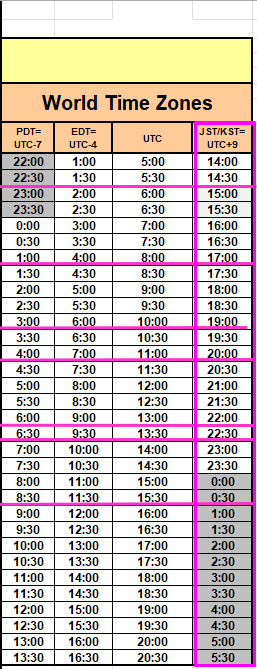 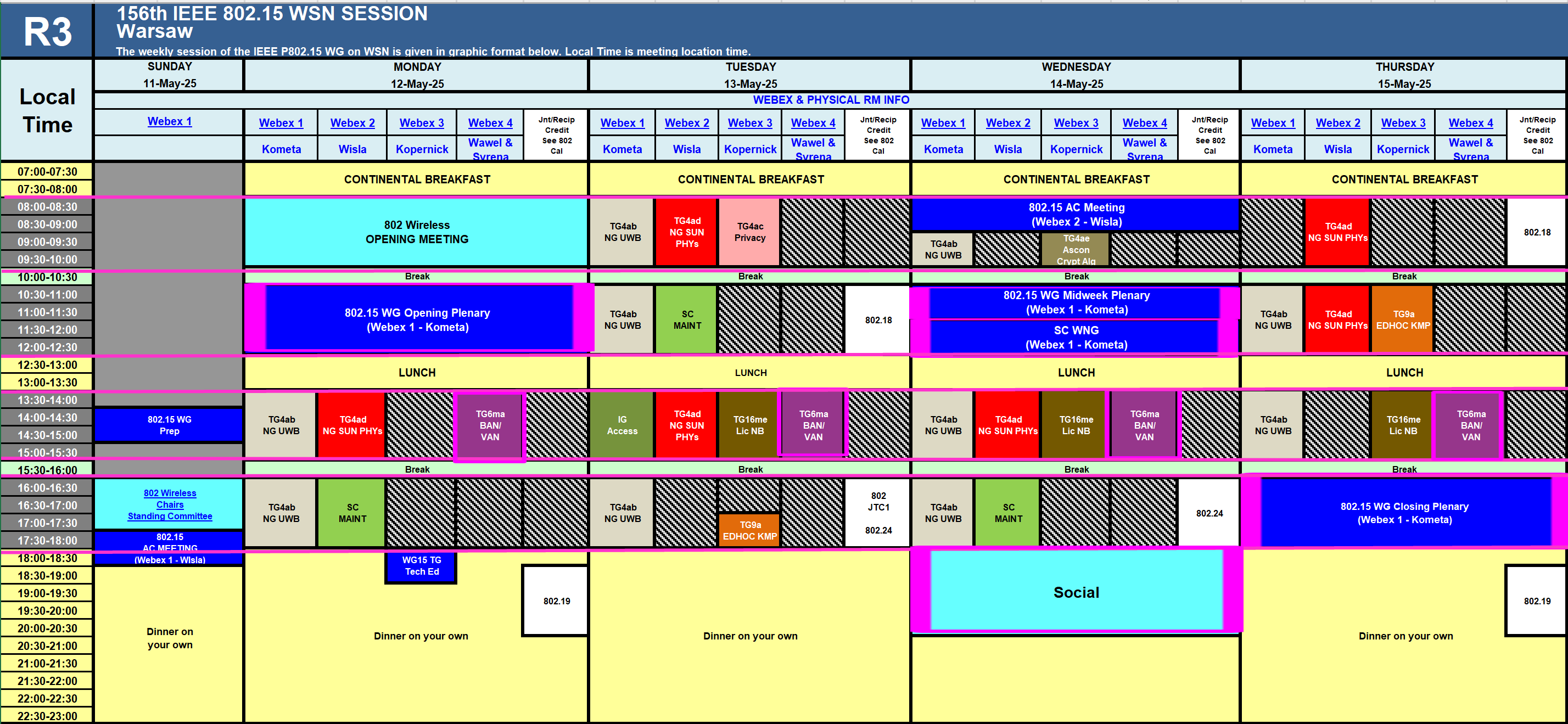 Slide 4
May 2025
Agenda items for the week
TG15.6ma meeting call to order
Call for essential patents and policies & procedures reminder                                                    doc.#15-25-0193-02-06ma 
Approve last meeting minutes: TG 15.6ma Meeting Minutes for May 2025                                doc.#15-25-0152-00-06ma
Agenda of TG15.6ma May 2025                                                                                                 doc.#15-25-0192-04-06ma   
Review and Summary
Overview of IG, SG, TG15.6ma doe Dependable BAN Revision of IEEE802.15.6-2012     doc.#15-25-0033-03-06ma
Basic Consensus in MAC and PHY of Revision of IEEE802.15.6-2012(IEEE802.15.6ma) doc.#15-23-0557-07-06ma
Review of Letter Ballot(LB)217 for draft D05                                                                       doc.#15-25-0xxx-00-06ma
Consolidated comments & resolutions LB217                                                                     doc.#15-25-0255-01-06ma
Rescheduling Timeline                                                                                                        doc.#15-23-0361-13-06ma
Draft P802.15.6ma_D05
     Presentation
1.. Hybrid ARQ Scheme for High QoS Packets in High Class of Coexistence of IEEE 802.15.6ma  #15-23-0576-08-06ma         
2. Proposed resolution draft for GBAN maintenance                                                               doc.#15-25-0188-00-06ma 
3.  Evaluation of IEEE 802.15.6 Ultra-wideband Physical Layer Utilizing Super Orthogonal Convolutional 22-0562-15-06ma
4.  Ranging Accuracy Evaluation under TG6ma Communication Senarios                              doc.#15-24-0248-06-06ma                 
5.  MAC Performance Evaluation of Multiple BAN Coexistence Under TG6ma Channel          doc.#15-24-0246-06-06ma
            7   MAC superframe structure and frames                                                                                doc.#15-24-0573-03-06ma
            8   15.6ma MAC time reference base for superframe and group superframe structure            doc.#15-25-0132-00-06ma
            9   Proposed resolution draft for GBAN frame                                                                          doc.#15-24-0187-00-06ma
           10.  TG Motion to Recirculation                                                                                                   doc.#15-25-0zzz-00-06ma
           11. Interference Mittigation Schemes in Class 3, 5, 6, and 7 of Coexisitence in TG6ma            doc.#15-24-0074-07-06ma
           12. Coordinator-to-Coordinator(C2C) Ranging and Communication for Multiple BAN Coexistence　15-25-0vvv-00-06ma
           13. TG15.6ma Coexistence Assessment Document                                                                  doc.#15-24-0348-04-06ma
           14  MAC services support for IEEE P802.1ACea                                                                       doc.#15-24-0594-01-006a       
           15..TG6ma Channel Model Document for Enhanced Dependability                                           doc.#15-22-0519-09-06ma
           16. Comments to channel-model-document                                                                               doc.#15-24-0073-04-06ma
           17. Progress Report of TG6ma                                                                                                  doc#15-23-0056-13-06ma
           18. Timeline of TG6ma                                                                                                               doc.#15.23-0361-11-06ma
           19. TG15.6ma Closing Report for March 2025                                                                        doc.#15-25-0265-00-06ma    
           20. TG15.6ma Meeting Minutes for March 2025                                                                      doc.#15-25-0266-00-06ma
Slide 5
May 2025
Result of Letter Ballot LB217 for 2nd Recirculation of the Draft P802.15.6ma_D05　（April 25-May 10, 2025)
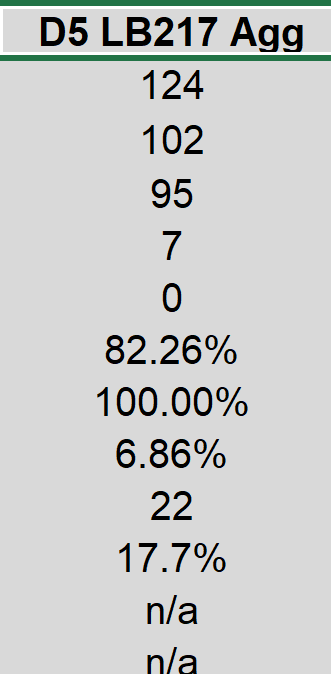 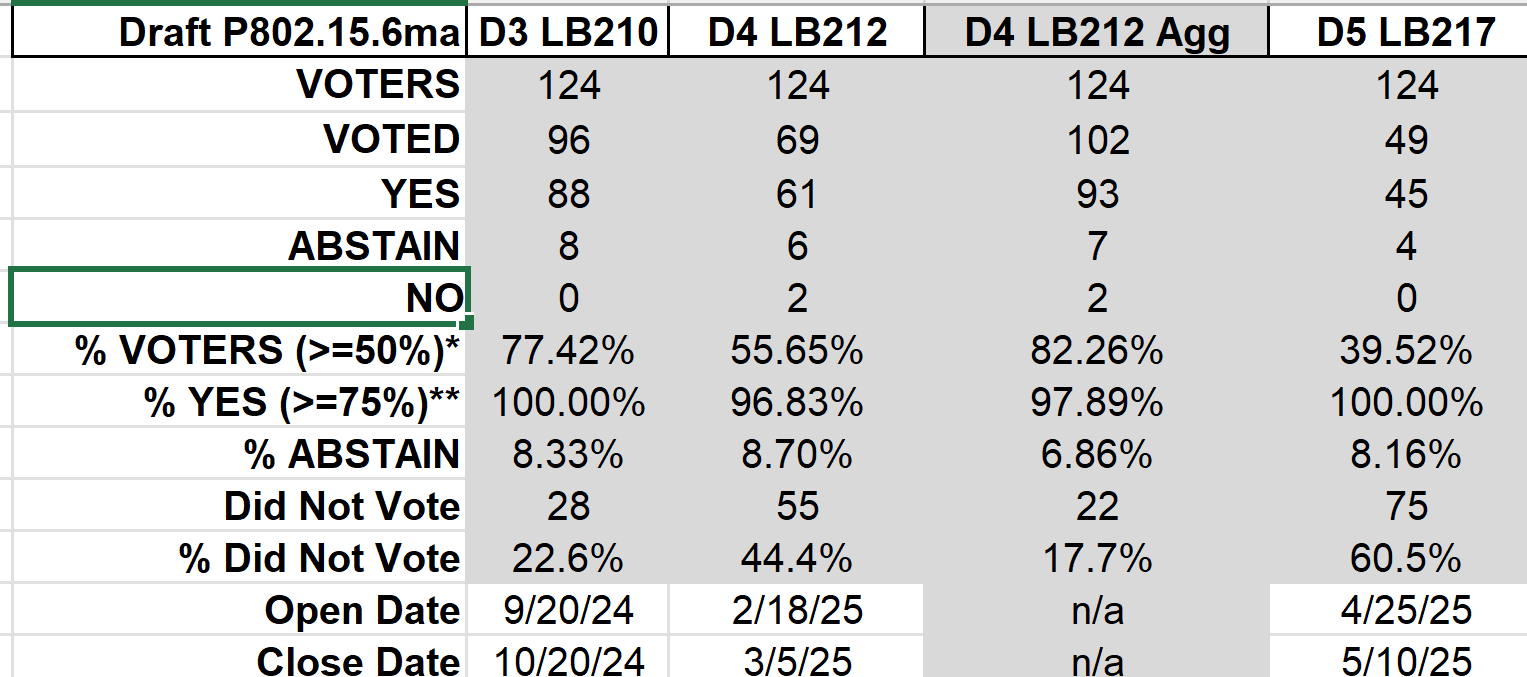 Result of LB217(Ap.25-May 10, 2025): 82.26% of Voters voted YES in aggregation which is over 75%. Then  LB217 was officially Approved.
Voted YES with and without Comments are 45 while No. of Comments is 130.
In Warsaw Interim Meeting May 2025, Comments Resolution has been done. The 3rd recirculation will start in June and In Madrid Plenary Meeting July 2025, the Revised Draft P802.15.6ma_D06 will be approved in WG802.15. Then it may move to SA  ballot
Slide 6
Slide 6
May 2025
Preparation for 3rd Recirculation
TG motion: Approval of Comment Resolutions  25-0161-01
TG Motion to approve the formation of CRG      25-0161-01
TG6ma Coexistence Assurance Document	    24-0348-06
Project Task List of 802.15.6ma	               25-0062-02
Progess report of 802.15.6ma	                          23-0056-13
Slide 7
May 2025
WG Motion to approve the formation of CRG
Move that 802.15 WG approves the formation of a Comment Resolution Group (CRG) for the WG balloting of P802.15.6ma with the following membership: Ryuji Kohno (YNU/YRP-IAI), Marco Hernandex(CWC), Huan-Bang Li(NICT), Takumi Kobayashi (OMU), Seong-Soon Joo (NHT). The 802.15.6ma CRG is authorized to approve comment resolutions, edit the draft according to the comment resolutions, and to approve the start of recirculation ballots of the revised draft on behalf of the 802.15 WG. Comment resolution on recirculation ballots between sessions will be conducted via reflector email and via teleconferences announced to the reflector as per the LMSC 802 WG P&P.
Moved By: Ryuji Kohno
Seconded By: 
Motion;
Slide 8
May 2025
WG motion:Draft needs to be edited before LB
Move that 802.15 WG start a WG Letter Ballot requesting approval of CA document 15-24-0348-06 and document P802-15-6ma_D06  (as edited in accordance with the instructions in document 15-15-23-0138-01-0mag) and to forward document P802-15-6ma_D04, as edited in accordance with the instructions in document 15-15-23-0138-01-0mag, and CA document 15-24-0348-06 to Standards Association ballot pending the completion and inclusion of the edits in the draft.

Moved by: Ryuji Kohno
Seconded by:
Result:
Slide 9
Draft V1,18  Com
May. 2024
Tech Req Doc     July 2022
Presentation of proposals
May 2023
Comment Resolutionfor LB210
Nov. 2024
WG       PreBallot submission for Draft2.5 August 2024
May 2025
TG 6ma Timeline(expected)
Revcom Approve   
March 2026
Final SB recirculation, if required. Submission to RevCom
Jan 2026
Comment Resolutionfor LB212
March 2025
Comment Resolutionfor LB217
May 
2025
Comment Resolution for LB217
July 
2025
SA Ballot
Sept
 2025
SA recirculation if required
Oct 2025
Unconditional approval for Standard Association Ballot (SA)
July 2025
Comment Resolution fo Draft v2.3 on WG for PreBallot July  2024
Std. Draf V1.9 Proposals
Nov. 2023
1st Letter Ballot(LB210)
Sept. 2024
TRD,CMD
Call Proposals Sept 2022
RevcomSubmission
Feb. 2026
Recirculation (LB212)
Jan. 2025
Request EC approval for SA Ballot
Nov. 2026
3rd Recirculation (LB)
June 2025
2nd Recirculation (LB217)
April 2025
Comment Resolution for SA Ballot
Oct. 2025
Notes:  SASB/RevCom scheduled for 2024 a guess
Slide 10
May 2025
Expecting Timeline detail
Note: the deadlines are subject to change.
Slide 11
May 2025
Contributions
・TG15.6ma opening report for May 2025 meeting                                                    　        15-25-0193-04-06ma
・TG15.6ma Agenda of  May 2025 Meeting                                                                　       15-25-0192-01-06ma
・Overview of IG, SG, TG15.6ma doe Dependable BAN Revision of IEEE802.15.6-2012   15-25-0033-03-06ma
・Basic Consensus in MAC and PHY of Revision of IEEE802.15.6-2012(IEEE802.15.6ma) 15-23-0557-07-06ma
・Review of Letter Ballot(LB)217 for draft D05                                                                   　15-25-0xxx-00-06ma
・Consolidated comments & resolutions LB217                                                                     15-25-0255-01-06ma
・Hybrid ARQ Scheme for High QoS Packets in High Class of Coexistence of IEEE 802.15.6ma  23-0576-08
・ Proposed resolution draft for GBAN maintenance                                                             15-25-0188-00-06ma 
・ Evaluation of IEEE 802.15.6 UWB Physical Layer Utilizing Super Orthogonal Convolutional 22-0562-15-06ma
・Ranging Accuracy Evaluation under TG6ma Communication Senarios                              15-24-0248-06-06ma                 
・MAC Performance Evaluation of Multiple BAN Coexistence Under TG6ma Channel         15-24-0246-06-06ma
・MAC superframe structure and frames                                                                                15-24-0573-03-06ma
・15.6ma MAC time reference base for superframe and group superframe structure            15-25-0132-00-06ma
・Proposed resolution draft for GBAN frame                                                                           15-24-0187-00-06ma
・TG Motion to Recirculation                                                                                                   15-25-0zzz-00-06ma
・Interference Mittigation Schemes in Class 3, 5, 6, and 7 of Coexisitence in TG6ma           15-24-0074-07-06ma
・TG15.6ma Coexistence Assessment Document                                                                  15-24-0348-04-06ma
・MAC services support for IEEE P802.1ACea                                                                       15-24-0594-01-006a       
・TG6ma Channel Model Document for Enhanced Dependability                                          15-22-0519-09-06ma
・Comments to channel-model-document                                                                               15-24-0073-04-06ma
・Progress Report of TG6ma                                                                                                   15-23-0056-13-06ma
・Timeline of TG6ma                                                                                                                15.23-0361-13-06ma
・TG15.6ma Closing Report for March 2025                                                                           15-25-0265-00-06ma    
・TG15.6ma Meeting Minutes for March 2025                                                                        15-25-0266-00-06ma
Slide 12
May 2025
Contacts and Conference call
Chair; Ryuji Kohno, YNU/YRP-IAI  
                  kohno@ynu.ac.jp, kohno@yrp-iai.jp
1st Vice-Chair;   Marco Hernandez, YRP-IAI/CWC
                  marco.hernandez@ieee.org
        2nd Vice-Chair; Daisuke Anzai, Osaka Metropolitan Univ.    
                  d.anzai@omu.ac.jp
Secretary;      Takumi Kobayashi, Osaka Metropolitan Univ./YRP-IAI
                  kobayashi-takumi@yrp-iai.jp, Kobayashi.takumi@omu.ac.jp
Technical Editors;  
             Minsoo Kim, YRP-IAI   minsoo@minsookim.com
             Seong-Soon Joo, Nano HiTech     ssjoo@etri.sci.kr
             Kento Takabayashi, Toyo U. takabayashi@toyo.jp
             Marco Hernandez, YRP-IAI/CWC marco.hernandez@ieee.org
Slide 13
May 2025
Thank You !

Any Questions ?
Slide 14